FGAI4H-P-023-A03
Helsinki, 20-22 September 2022
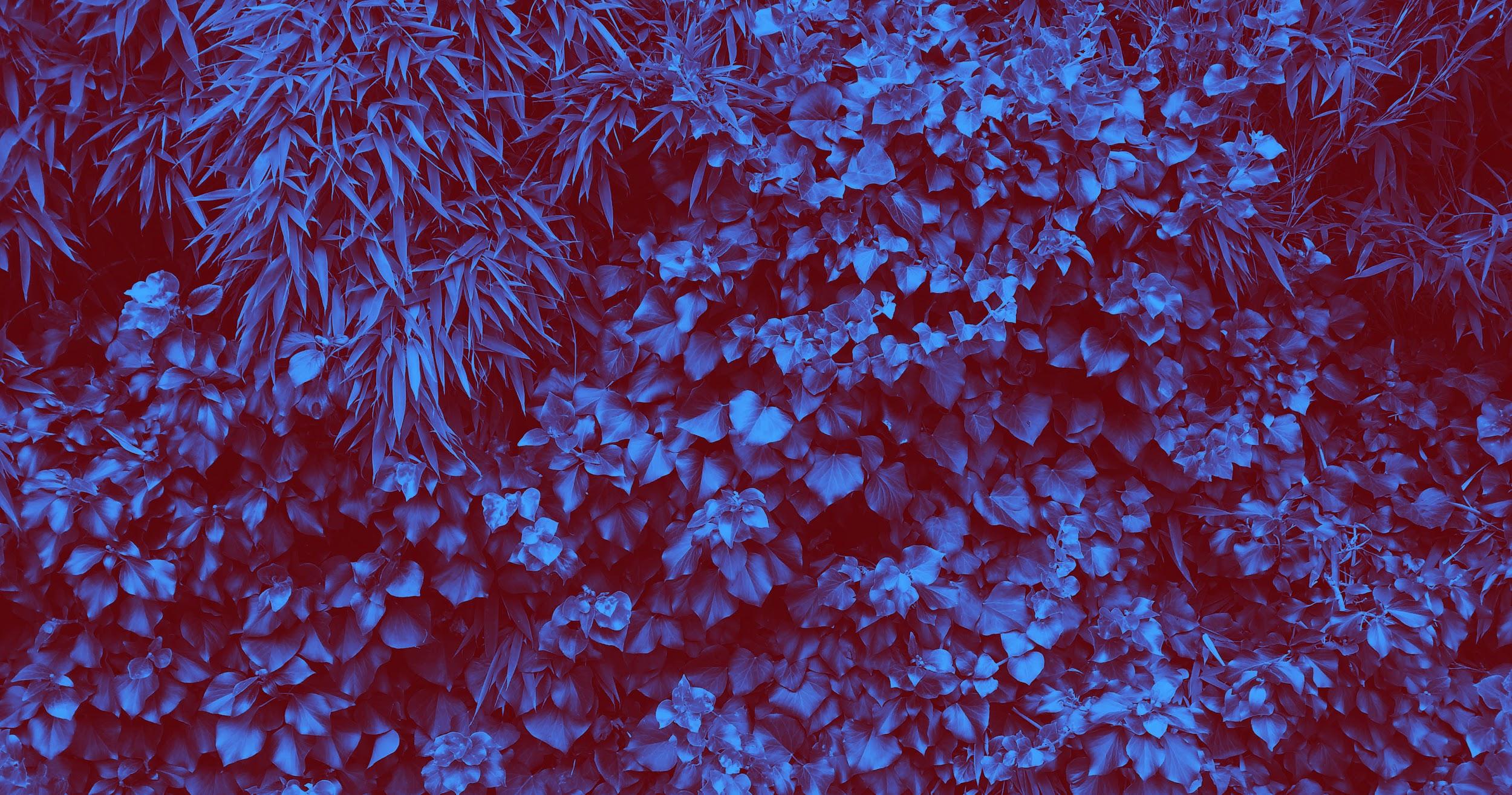 Topic Group on AI for Radiology:Audit Trial, Sep 22

Darlington AkogoTopic Driver
Founder, CEO
minoHealth AI Labs
darlington@gudra-studio.com
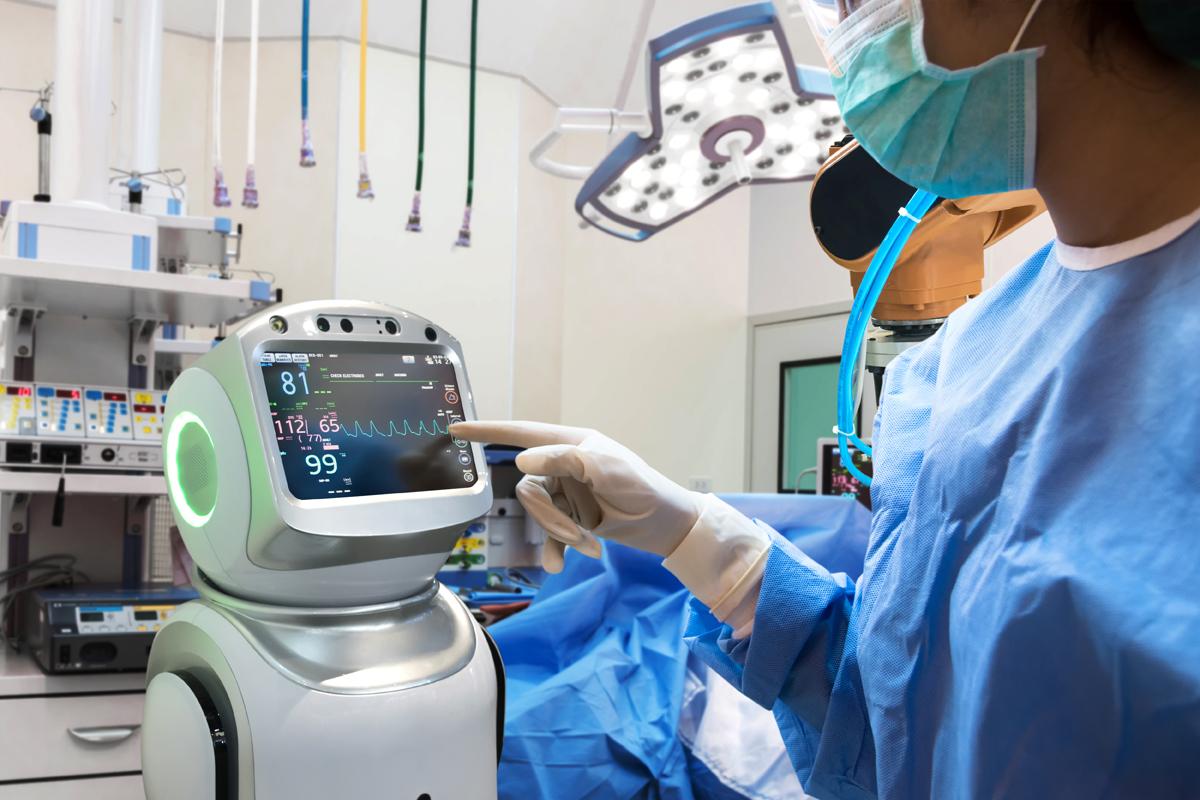 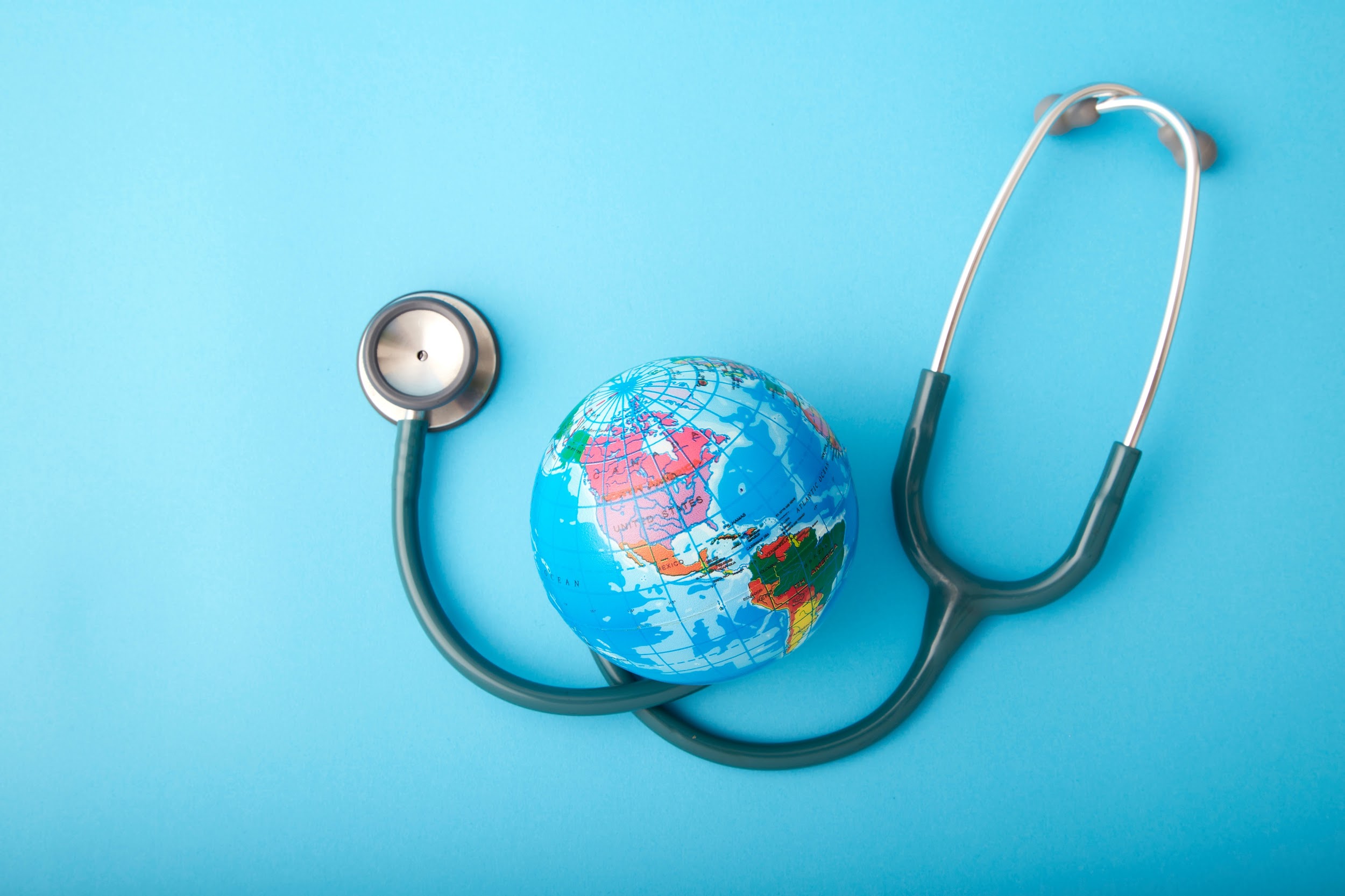 Audit Team
1. Andrew Murchison (Clinical Expert)3. Giovanna Gutierrez (Clinical Expert)4. Ian Shadforth (ML Expert)5. Jana Fehr (ML Expert + Clinical Expert)6. Md. Golam Rasul (Software Platform Expert / Audit Developer)7. Regina Geierhofer (Regulatory Expert)8. Saul Calderon Ramirez (ML Expert + Regulatory Expert)9. Shada Alsalamah (ML Expert + Clinical Expert + Regulatory Expert) 10. Vasanthakumar Venugopal (ML Expert + Clinical Expert + Ethical Expert)11. Vincent Appiah12. Issah Abubakari Samori13. Judy Wawira Gichoya14. Dominik Stosik15. Edson Mintsu Hung
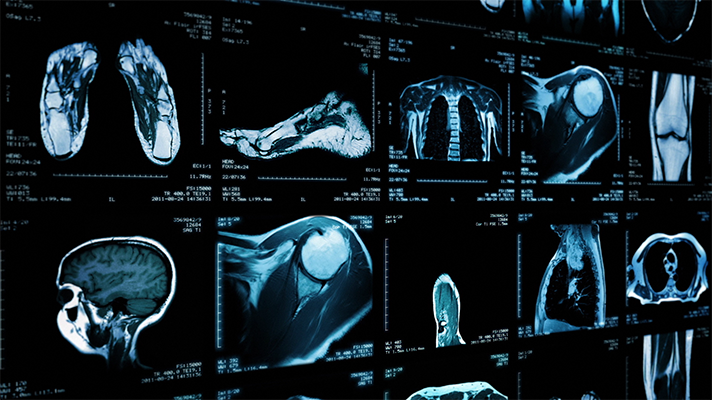 AI in Radiology - Use Case
Diagnosis of COVID-19 via Chest X-RayUndisclosed Test Data (Vasantha):917 cases 436 RTPCR+ cases  481 COVID negative cases Open source models for audit trial:https://github.com/velebit-ai/COVID-Next-Pytorchhttps://github.com/lindawangg/COVID-Net
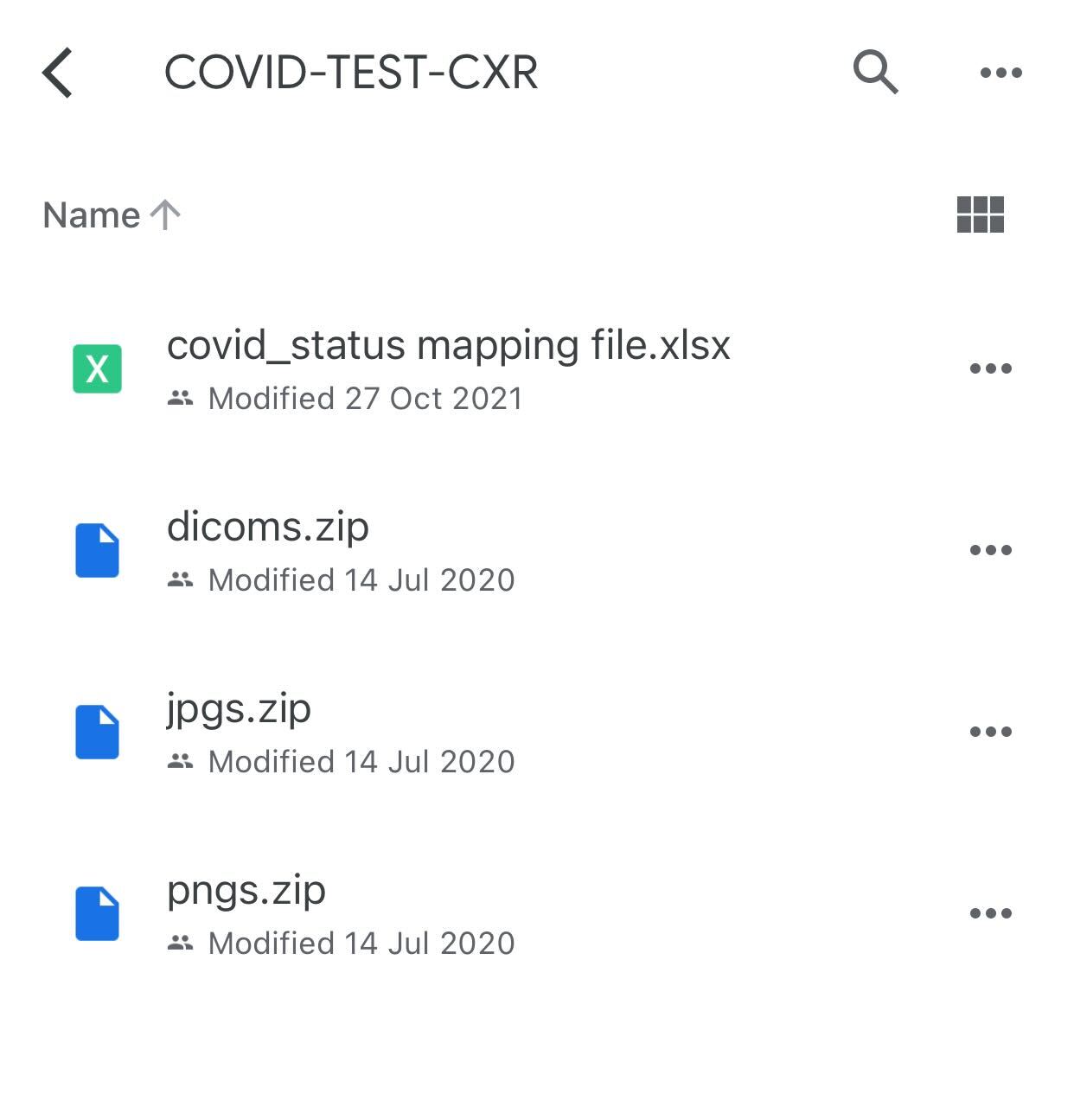 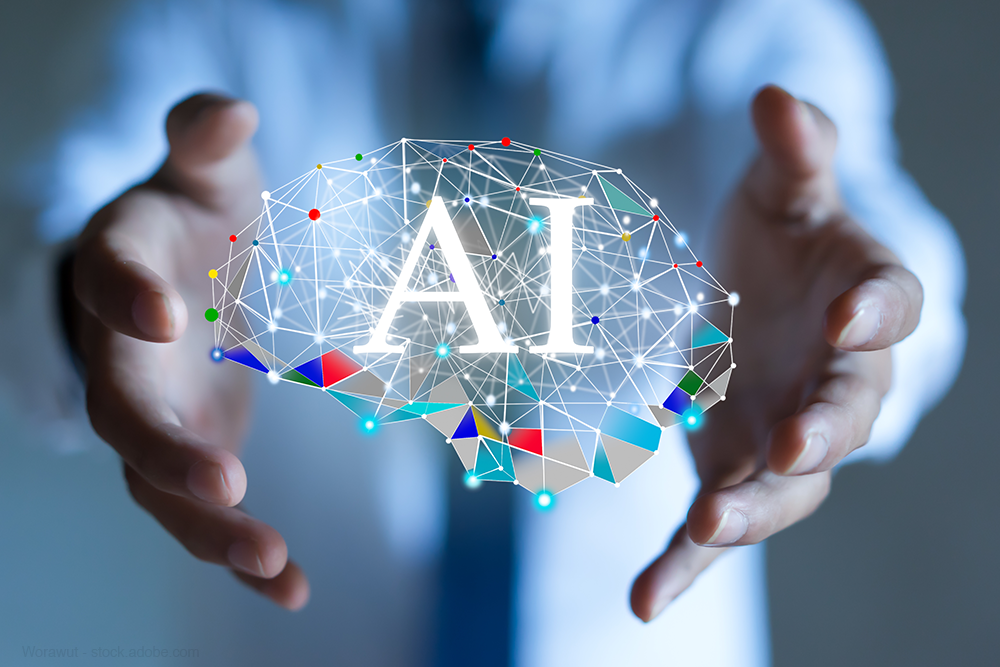 Audit Verification Checklist
Completed 
Link: https://docs.google.com/document/d/1y9diy9cdM9dIakCttlsDR3xxrKSwbrlYQ9C-EWWJXAA/edit#heading=h.gjdgxs
Findings:
Very detailed 
Too long, can be reduced
Some items can be combined
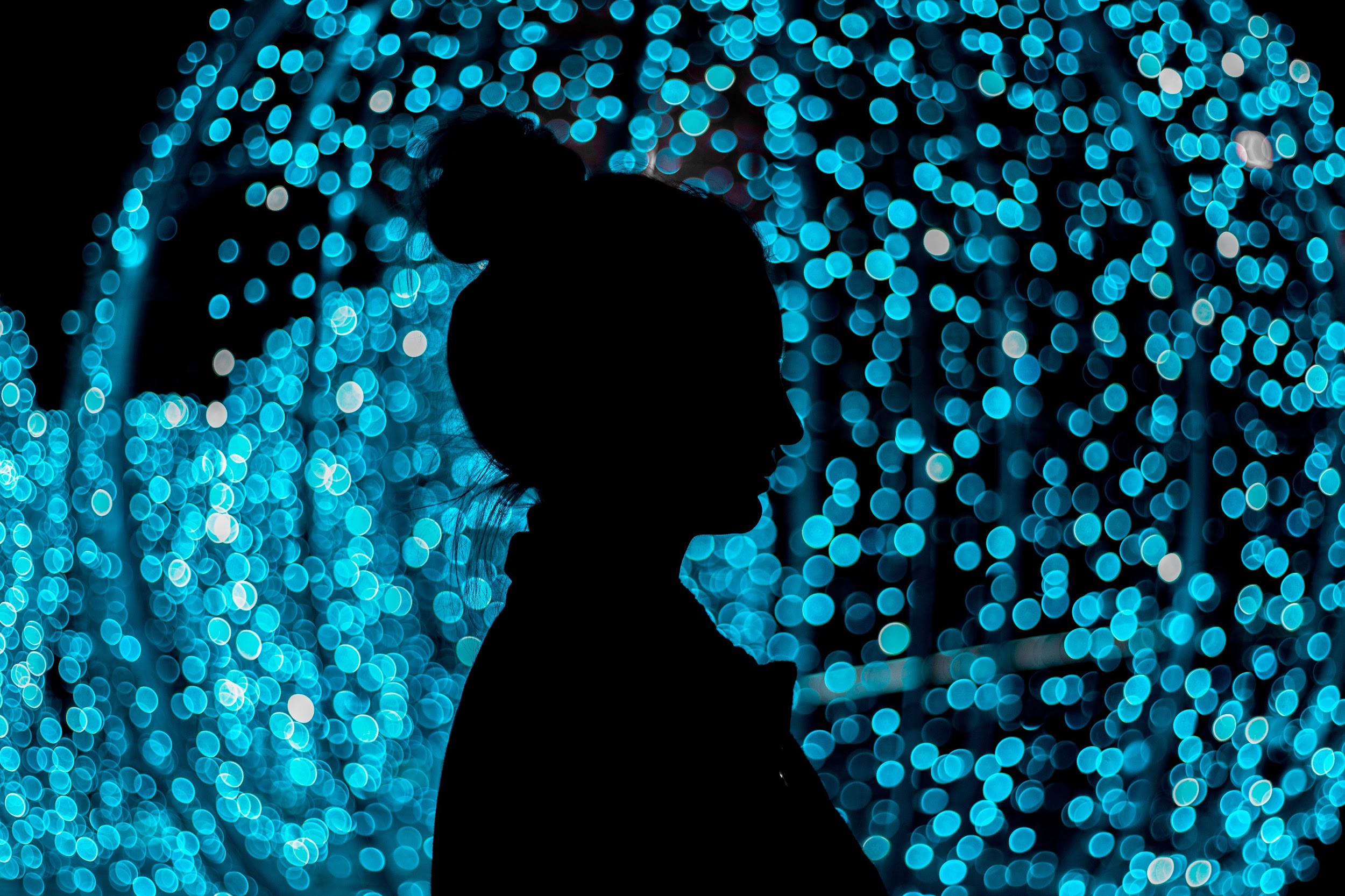 Audit Challenge
Link: https://health.aiaudit.org/web/challenges/challenge-page/174/overview

Creating the TG-Radiology Audit challenge on health.aiaudit.org
Added in metrics (precision, recall, AUROC, accuracy, F1 score)
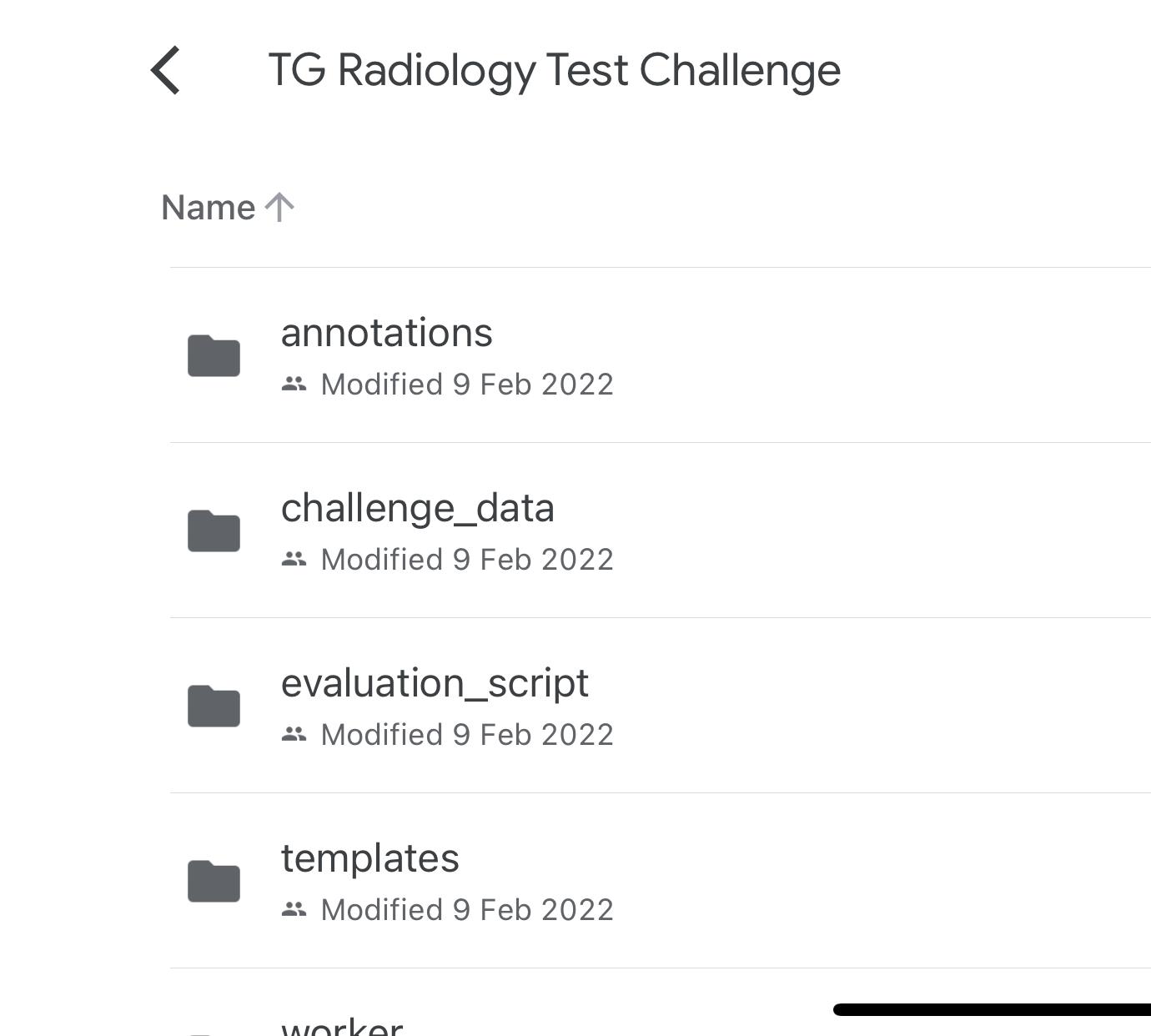 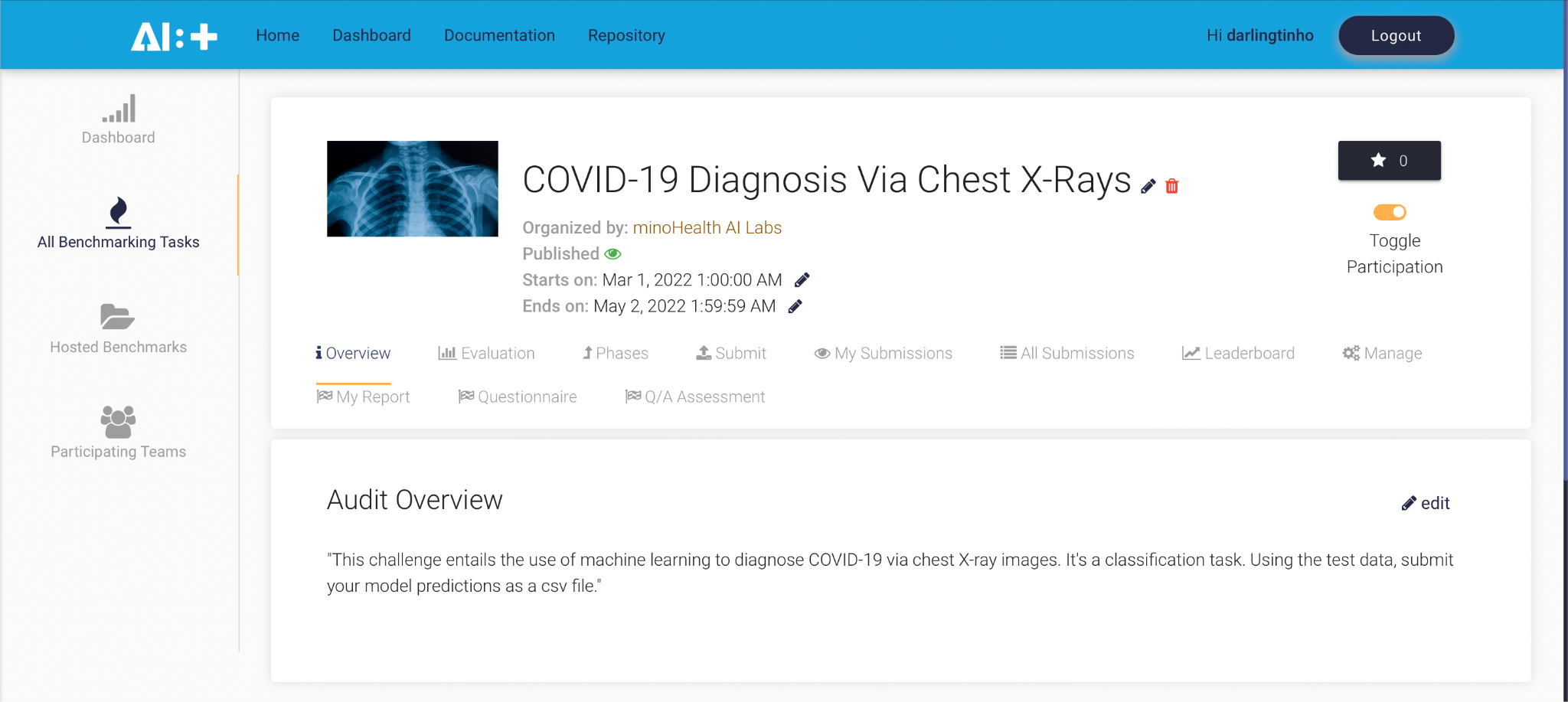 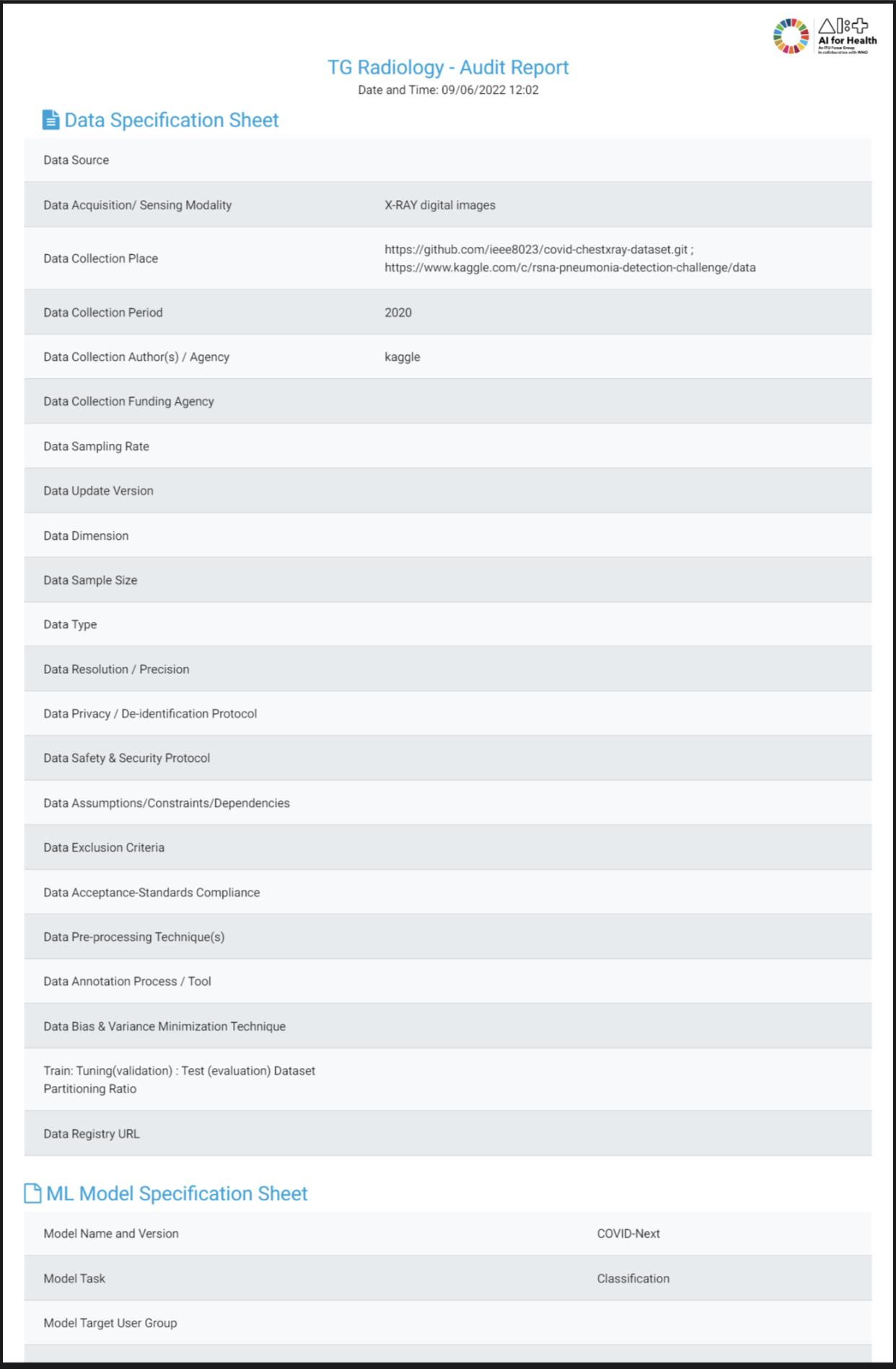 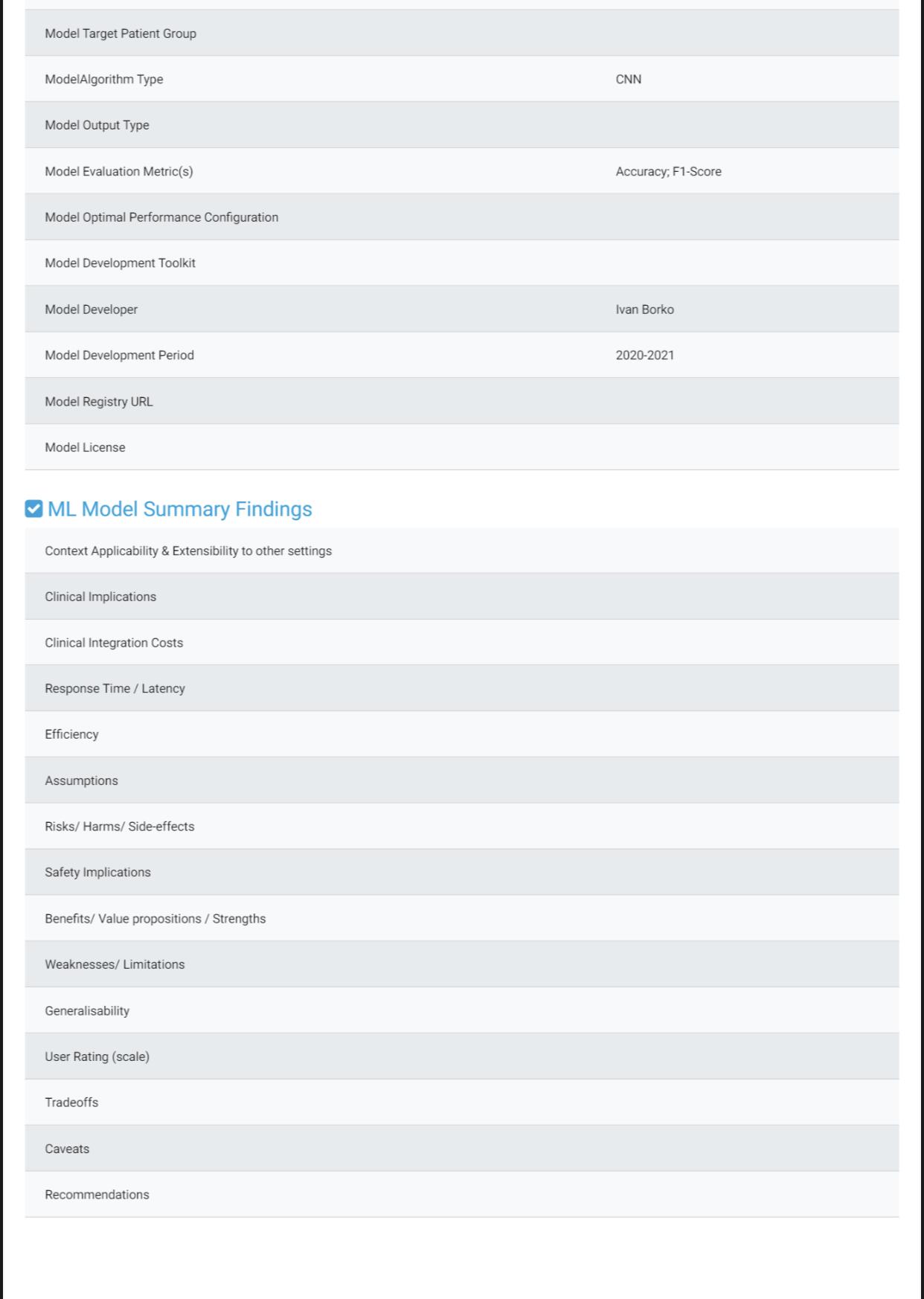 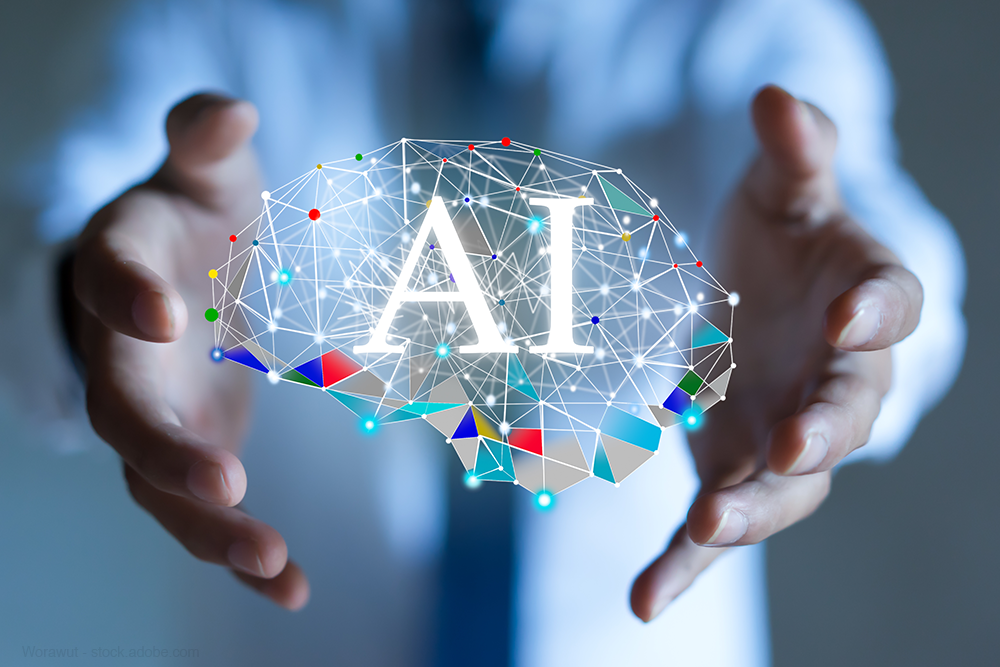 Clinical Evaluation Of AI For Chest Condition Diagnosis In Ghana
MinoHealth AI Labs is conducting clinical evaluations of AI systems for the diagnosis of chest conditions, including cardiomegaly and pleural effusion. 2 AI systems developed were benchmarked against radiologists in Ghana. 
Results will be shared at the ITU Kaleidoscope in Ghana, December 22.
We are working on the risk assessments and software varification reports for FDA approval.
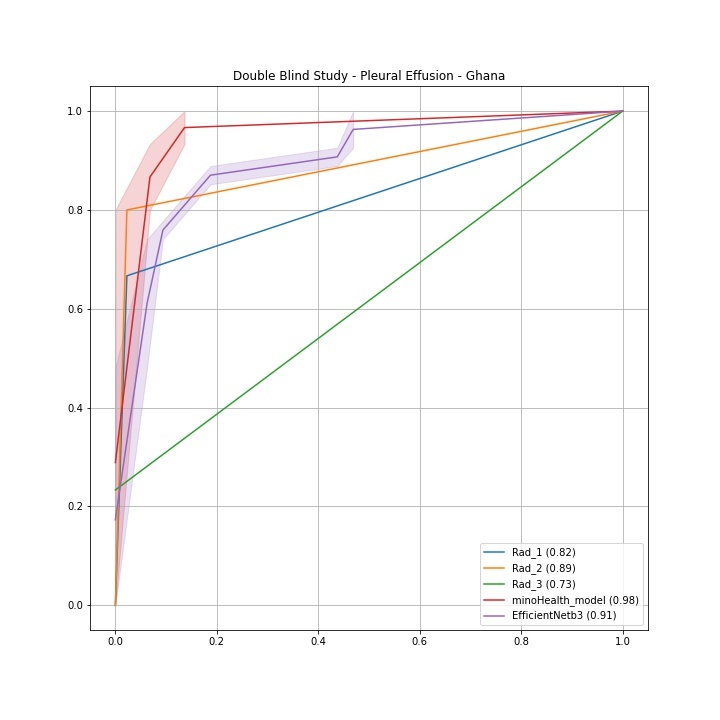 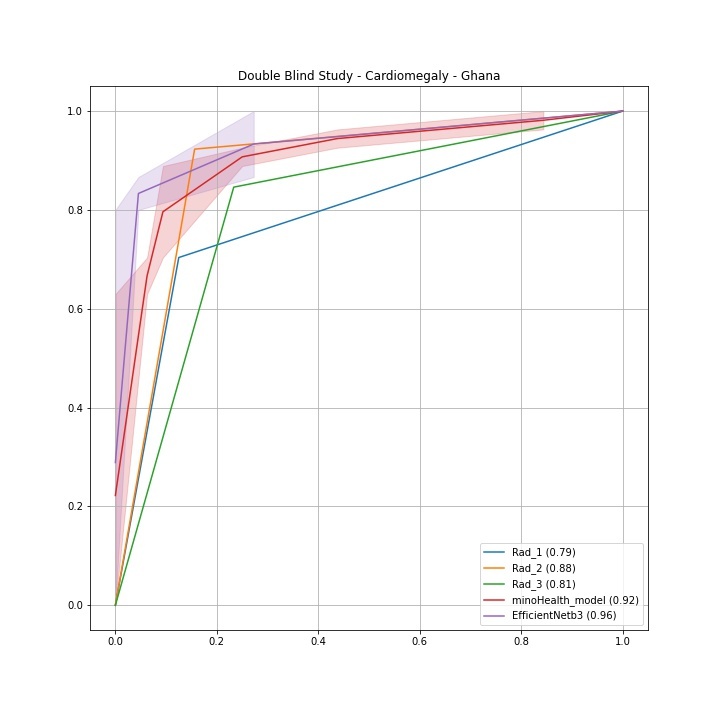 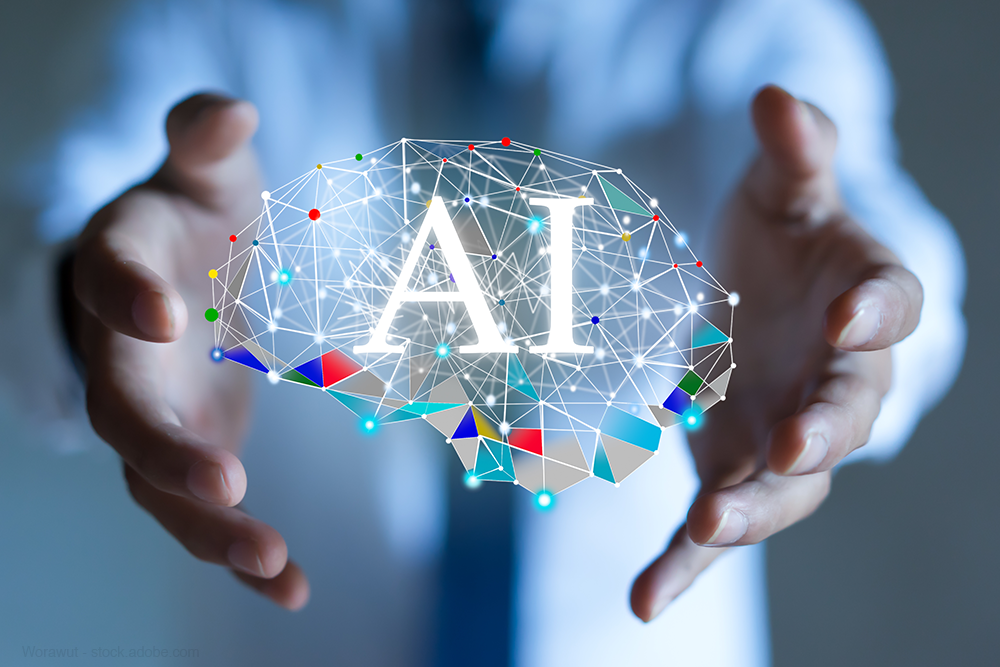 Clinical Evaluation Of AI For Chest Condition Diagnosis In Ghana: Evaluation Metrics
Negative Predictive Value is important, though not popularly used in ML.
The negative predictive value is a metric that computes the fraction of true negative predictions among the outcomes that the model classified as negative.This is useful for use cases where the false negative predictions are costly.
It is different from Specificity.
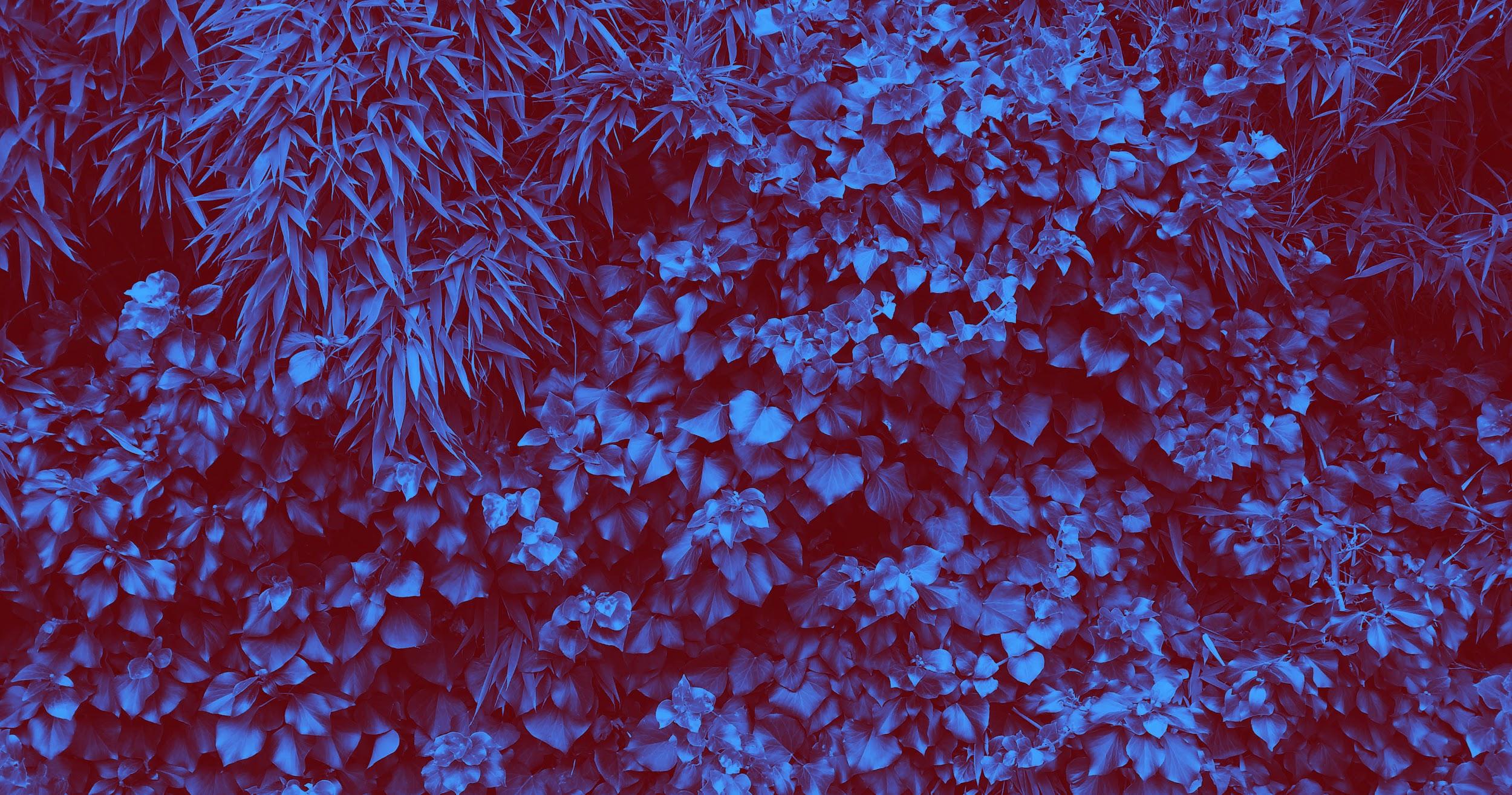 Topic Group on AI for Radiology:Audit Trial 

Darlington AkogoTopic Driver
Founder, CEO
minoHealth AI Labs
darlington@gudra-studio.com